Окружно такмичење2013. година
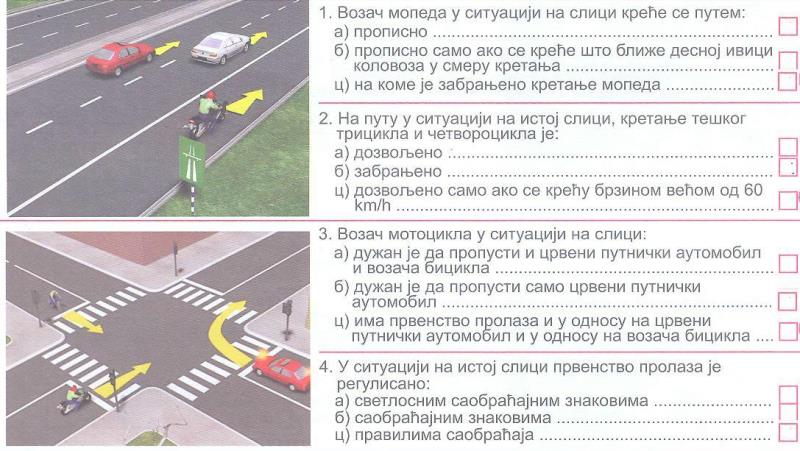 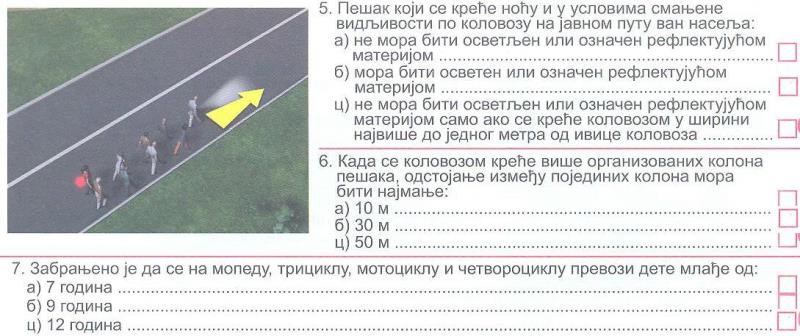 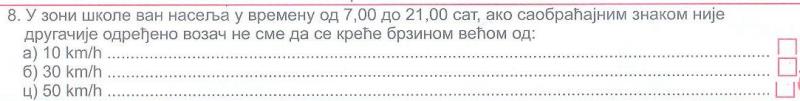 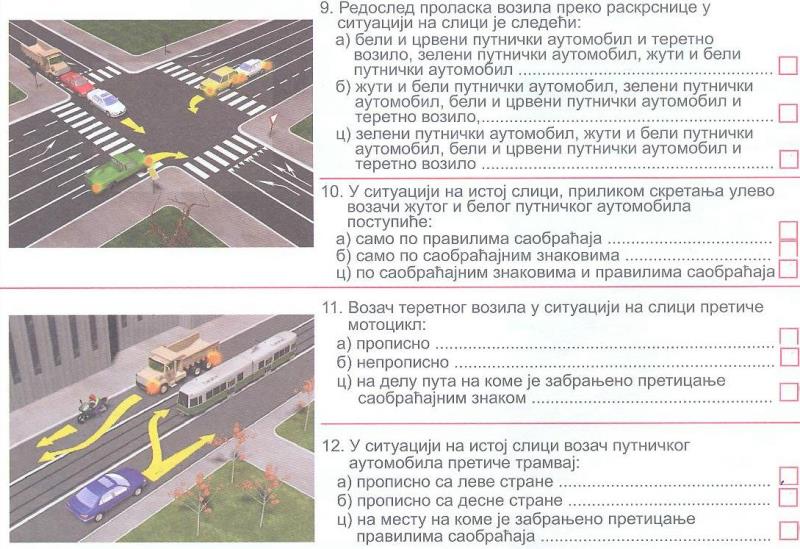 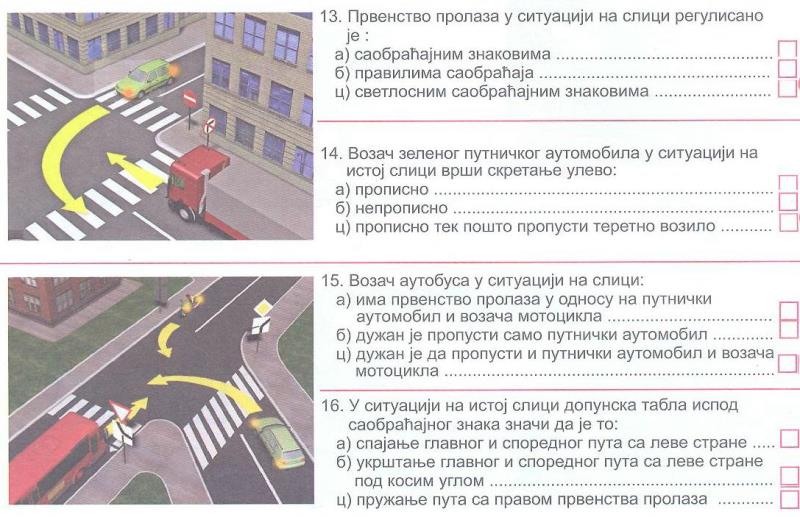 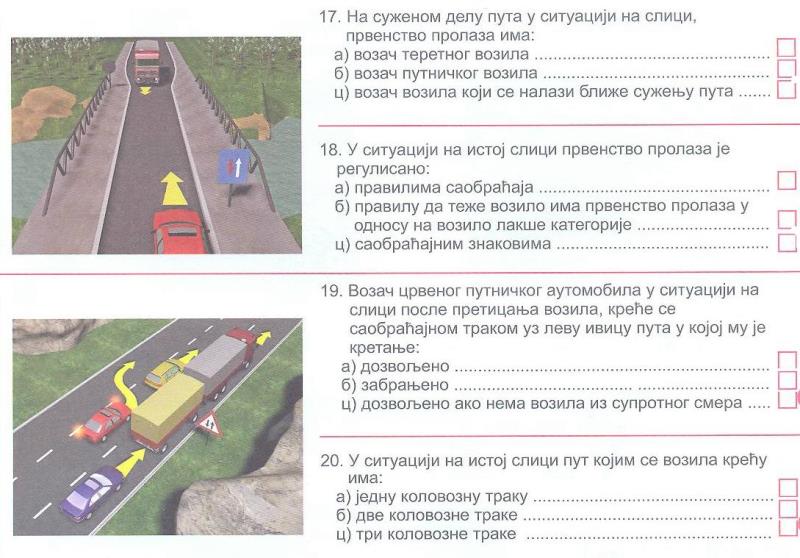 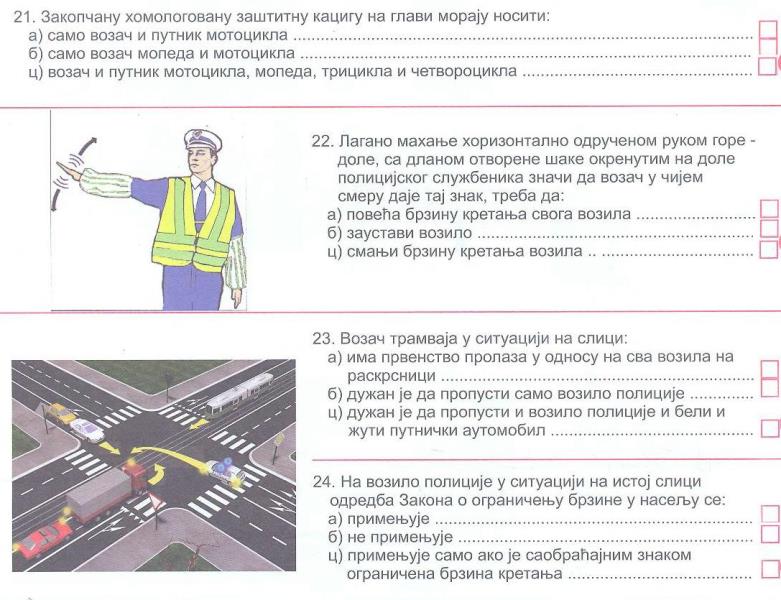 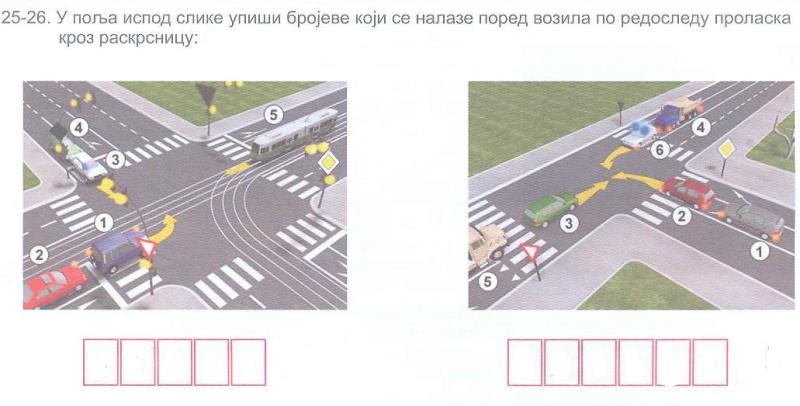 3
4
5
1
2
6
2
1
3
5
4
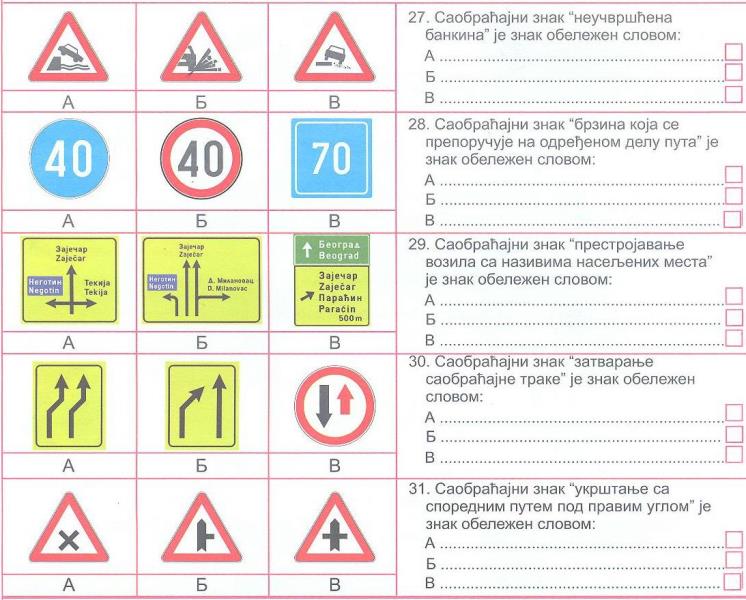